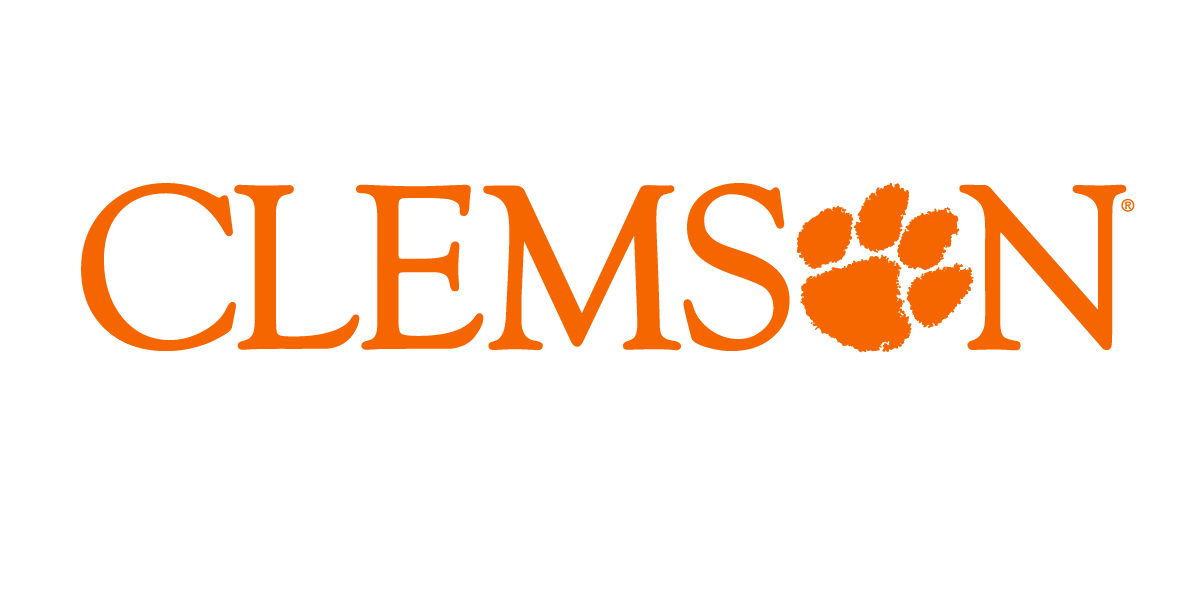 MSEC 2025 | NAMRC 53
Company, Univ and lab logos

Add NSF or other funding agency logo (to the right) 
June 23-27, 2025, Greenville, South Carolina
Title of Poster Arial 88 pt Centered on Poster Small Caps
Author box centered on poster
Author Arial 44 pt bold centered
Affiliations Arial 40 pt italics centered
Upper and lower case
email address
Text Box 1  16 inches wide ½ inch from left edge

HEADERS IN BOLD ARIAL 32 PT FONT SMALL CAPS
	possible header sections (but author will select based on research)
		INTRODUCTION (OR BACKGROUND)
		RESULTS
		DISCUSSION
		CONCLUSIONS
		REFERENCES
		ACKNOWLEDGMENTS
		

Body text in Arial 28 point font, upper and lower

All text fully justified

Figures, tables and other graphics should be inserted within the confines of the text box areas shown
Text box 3  16 inches wide ½ inch from right edge


HEADERS IN BOLD ARIAL 32 PT FONT SMALL CAPS

Body text in Arial 28 point font, upper and lower

All text fully justified

Figures, tables and other graphics should be inserted within the confines of the text box areas shown



POSTER SUBMISSION for REVIEW:
Save as a PDF
Make sure that the PDF file size does not exceed 15 MB
Submit the posters through the ASME conference webtool (and not via email to organizers or ASME staff)
E-mail  Prof. Ping Guo (ping.guo@northwestern.edu) with any questions about the poster layout or content. Please use “MSEC 2025 Poster Question” in the title of your email
Email toolboxhelp@asme.org with any questions about the submissions process. 
Posters must be submitted by March 3, 2025
Authors will be notified by March 17, 2025
You may submit a poster for review even if you did not submit a poster abstract in November 2023.
If poster is accepted, presenter should be registered by March 31, 2025, to prevent the poster (and abstract) from being withdrawn from the conference. 


ACKNOWLEDGE source(s) of funding
Do not forget to include the grant number(s) if the work was funded by national funding agency.
Abstract box centered on poster

Abstract: in bold Arial 32 pt font Small Caps

200 words max

Body text in Arial 28 point font

All text fully justified


Adjust the box size to fit around the text
Text box 2 centered on poster


Headers in bold Arial 32 pt Font Small Caps

Body text in Arial 28 point font, upper and lower

All text fully justified

Figures, tables and other graphics should be inserted within the confines of the text box areas shown